3.4.3 Тяговые и эксплуатационные расчеты автомобильного транспорта
При выборе типа автосамосвала руководствуются следующими расчетными условиями:



где μ – минимальное число ковшей, которое должно уместиться в кузове автосамосвала;
	К’н – коэффициент наполнения ковша экскаватора (погрузчика);
	 К’’н – коэффициент наполнения кузова автосамосвала (К’’н < 1,25÷1,3).
По расчетным грузоподъемности и вместимости автосамосвала выбирают конкретный типоразмер машины.
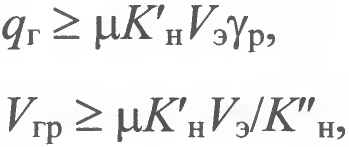 Техническая характеристика автосамосвалов КрАЗ-65055 и КрАЗ-6510
Грузоподъемность автосамосвалов, выпускаемых ведущими мировыми фирмами
Автосамосвалы фирмы «БелАЗ» с гидромеханической передачей семейства БелАЗ-7540
Автосамосвалы фирмы «БелАЗ» с гидромеханической трансмиссией семейства БелАЗ-7547 грузоподъемностью 45 т
Автосамосвалы фирмы «БелАЗ» с гидромеханической трансмиссией семейства БелАЗ-7547 грузоподъемностью 45 т
2. Для выбранного автосамосвала подсчитывается коэффициент использования грузоподъемности. Коэффициент использования грузоподъемности выбранного автосамосвала не должен быть очень низким (0,6) и превышать 1,05.
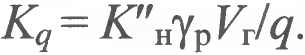 3. Обоснование технической скорости движения автосамосвалов по различным участкам трассы.
Значение технической скорости обусловливается несколькими факторами: тяговой способностью автосамосвала (обычно на стационарных дорогах и в направлении подъема), условиями безопасности при торможении (главным образом на стационарных горизонтальных дорогах и в направлении спуска) и заносом машин (на криволинейных участках).
Кроме того, правилами технической эксплуатации автосамосвалов на открытых разработках скорость движения самосвалов в соответствии с категориями дорог ограничивается на временных – 10-15 км/ч, а на стационарных – 40-50 км/ч.
Скорость по тяговой способности привода (vin) на каждом i-м участке трассы определяется по тяговым характеристикам соответствующего автосамосвала или по мощности двигателя (при отсутствии тяговой характеристики.
Для определения скорости движения самосвала по тяговой характеристике откладываем на верхней горизонтальной шкале массу перевозимого груза в тоннах (точка А). Через точку А проводим вертикальную прямую до пересечения с лучом, соответствующим общему (суммарному) удельному сопротивлению движения в сотых долях – точка В, а через точку В проводим горизонтальную прямую до пересечения с кривой Fк = f(v) – точка С. Опустив из точки С вертикальную прямую, находим скорость v, км/ч – точка D.
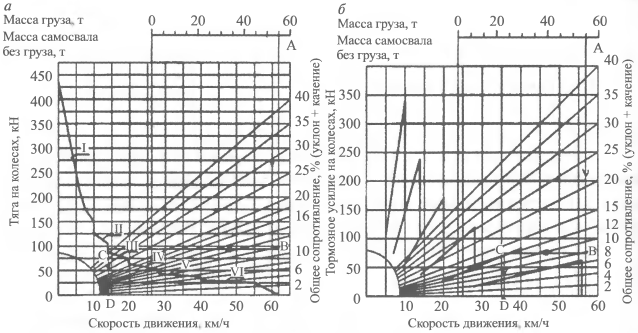 Характеристики автосамосвала БелАЗ-7555В:
а – тяговые; б – тормозная
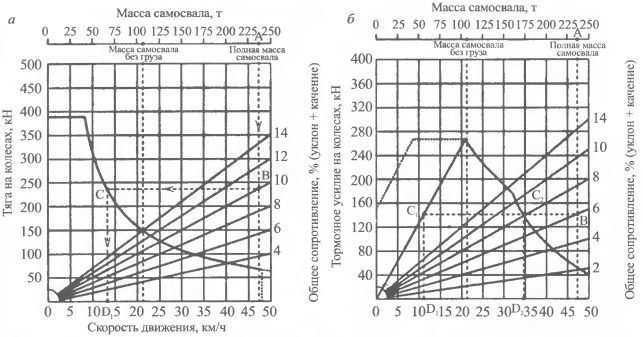 Характеристики автосамосвала БелАЗ-75131 с электродвигателем ТЭД-6:
а – тяговые; б – тормозная
Сила тяги автосамосвала имеет также ограничение по мощности двигателя при заданной скорости движения v, км/ч:

где Nдиз – мощность двигателя (дизеля), кВт;
       ηт – коэффициент полезного действия трансмиссии (от вала двигателя к движущим колесам), при механической трансмиссии - ηт = 0,72÷0,82, при гидромеханической - ηт = 0,7÷0,72, при электромеханической - ηт = 0,69÷0,71;
        ηом – коэффициент, учитывающий отбор мощности на вспомогательные устройства автомобиля (0,85-0,88).
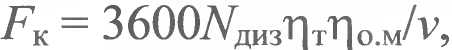 Силу тяги Fк рассчитывают при равномерном движении машины (правило установившихся скоростей) как сумму всех статических сопротивлений:

где Nдиз – мощность двигателя внутреннего сгорания, кВт;
       ηт – коэффициент полезного действия трансмиссии (при механической трансмиссии - 0,72-0,82, при гидромеханической - 0,7-0,72, при электромеханической - 0,69-0,71;
        ηом – коэффициент, учитывающий отбор мощности на вспомогательные устройства автомобиля (0,85-0,88).
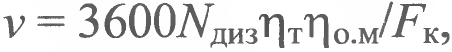 Скорость по безопасности при торможении viт должна обеспечить остановку автомобиля на длине пути, обоснованным для данных условий эксплуатации.
При торможении с отключенным от трансмиссии двигателем автомобиль имеет кинетическую энергию, которую нужно поглотить на пути торможения работой сил сопротивления и тормозным усилием В, Н, т.е.

где Lд.т – путь действительного торможения, на котором происходит поглощение живой силы автомобиля, м.
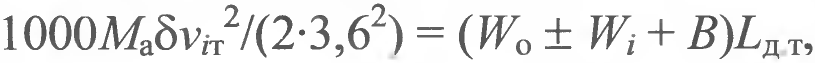 После преобразования имеем

Полный путь торможения несколько больше, чет путь действительного торможения:

где Lр.в – 0,278·viт·tр – путь, м, проходимый автомобилем за время реакции водителя tр, составляющее 0,6÷0,7 с.
Полный тормозной путь для автосамосвалов, как правило, не ограничивается определенной величиной, но он должен быть меньше расстояния видимости Lв в данной местности не менее, чем на длину машины lм (м):
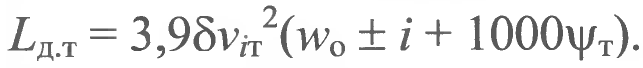 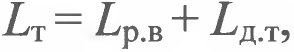 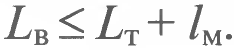 Из условия
определяют скорость автосамосвала, допустимую по условию безопасности по торможению. При Lв < 20 м – движение запрещается (метели, бураны, туманы).
Для определения скоростей движения, обеспечиваемых тормозами-замедлителями, пользуются тормозными характеристиками автосамосвалов.
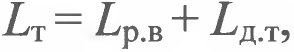 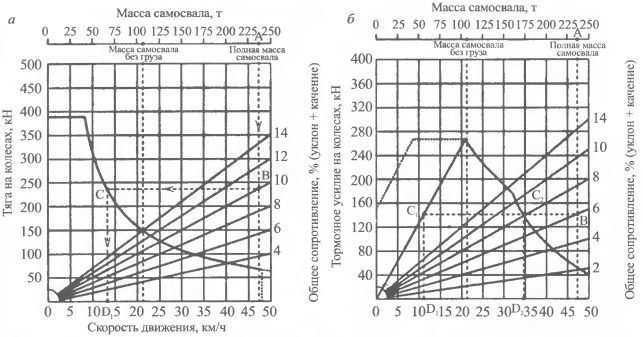 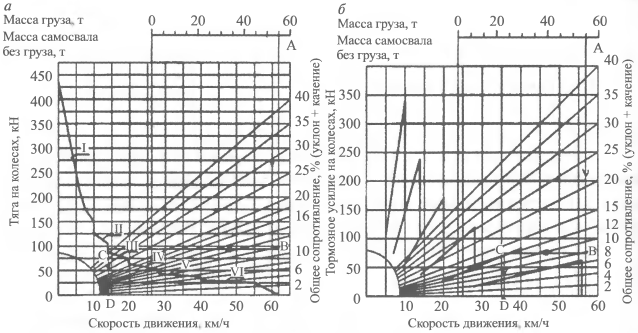 Тормозная характеристика автосамосвала БелАЗ-7555В
Тормозная характеристика автосамосвала БелАЗ-75131 с электродвигателем ТЭД-6
Например, для машин с электромеханической передачей, отложив на верхней горизонтальной оси масс перевозимого груза (точка А), проводим вертикальную прямую до луча, соответствующего общему удельному сопротивлению (точка В). Далее через точку В проводим горизонтальную прямую до пресечения с тормозными характеристиками (точки С1 и С2). Соответствующие этим точкам скорости D1 и D2 обусловливают диапазон безопасных скоростей, с которыми должно быть согласовано значение скорости, полученное по условию

Для машин с гидромеханической трансмиссией имеем одно значение скорости (точка D), которая должна быть больше значения, полученного по условию.
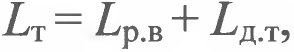 Принятую скорость проверяют на возможность заноса автомашины на поворотах viз, если они имеются, по формуле

где fск – коэффициент бокового скольжения (fск = 0,3÷0,45);
	   iв – поперечный уклон виража (iв = 0,02÷0,06).
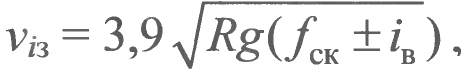 Фактические скорости движения автосамосвалов всегда несколько меньше расчетных, поэтому их необходимо скорректировать расчетным коэффициентом Кск:

Величина Кск зависит от суммы удельных сопротивлений:
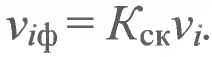 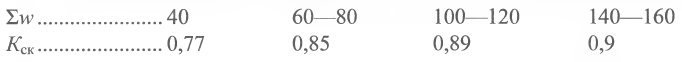 4. Время рейса (оборота) автосамосвала, мин

где tп – время погрузки;
	   tдв – время движения;
	   tр – время разгрузки;
	   tдоп – дополнительное время на маневры.
Время погрузки автомобиля:
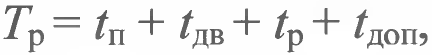 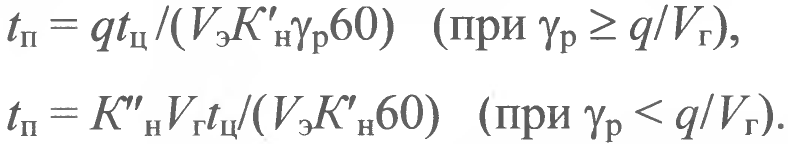 Время движения автосамосвала в грузовом и порожнем направлениях


Время разгрузки самосвала tр представляет собой сумму времени, затрачиваемую на операции подъема и опускания кузова, каждая из которых составляет 18-23 с в зависимости от типа автосамосвала. На практике время разгрузки автосамосвалов грузоподъемностью менее 42 т – около 1 мин, большей грузоподъемности – 1,2 мин.
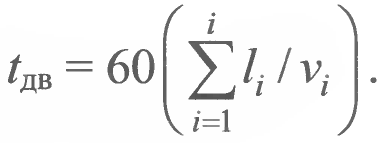 Дополнительное время на маневровые операции tдоп складывается, как правило, из времени маневров при подъезде и установке на погрузку и разгрузку.
Время на маневры при различных схемах подъезда составляет: при сквозной – от 10 до 25 с (для машин q = 200 т), петлевой – от 25 до 50 с (для машин q = 200 т), тупиковой – 50-90 с (для машин q = 200 т), при разгрузке  - 80-100 с. Обычно tдоп не превышает 5-10% времени рейса.
5. Эксплуатационная (сменная) производительность автосамосвала, т/см

где Тсм – продолжительность смены, ч;
	   Кв – коэффициент использования сменного времени (Кв = 0,8).
6. Рабочий парк автосамосвалов

где Qсм – сменная производительность карьера, т/см;
	   f – коэффициент неравномерности сменного грузопотока (f = 1,15÷1,20).
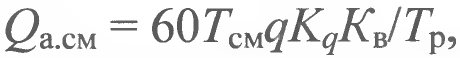 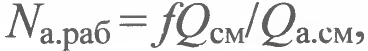 7. Инвентарный парк автосамосвалов Nа.инв рассчитывается с учетом режима эксплуатации автосамосвалов. При совпадении режима работы карьера и режима эксплуатации автосамосвала

где σт – коэффициент технической готовности автопарка (0,7-0,8).
Если режим эксплуатации автосамосвала двухсменный, а режим работы карьера трехсменный, инвентарный парк увеличивается на треть.
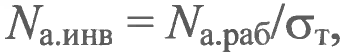 8. Расход топлива А (кДж) при перемещении груза из глубинного карьера


а с нагорного


где Н – высота подъема (спуска) груза, м;
	   lт – длина участков, на которых осуществляется торможение автомобилей, км;
	   Σli – длина трасс в груженом и порожнем направлениях, км.
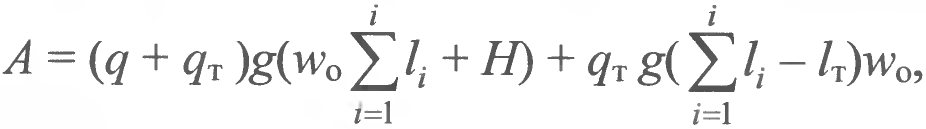 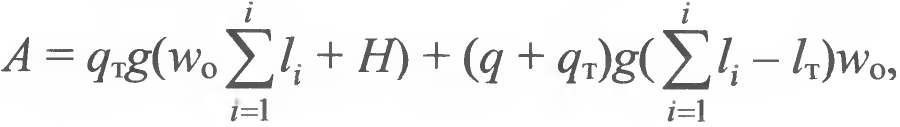 Тогда расход Ар (л) топлива на движение, учитывая, что 1 ккал = 4,1868 кДж,

где qт.с – теплотворная способность дизельного топлива, ккал/л, qт.с = 10 тыс. ккал/л;
	   ηдв – КПД двигателя внутреннего сгорания и трансмиссии (ηдв = 0,36÷0,40).
Полный расход топлива Аф (л)

где Кз, Кн, Км – коэффициенты, учитывающие повышение расхода топлива соответственно в зимнее время, на гаражные нужды (обкатка, регулировка), на маневры (Кз = 1,1; Кн = 1,06; Км = 1,05÷1,1).
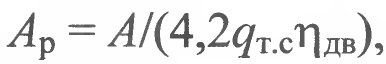 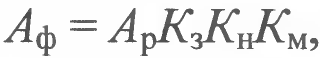